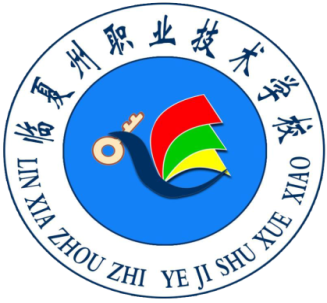 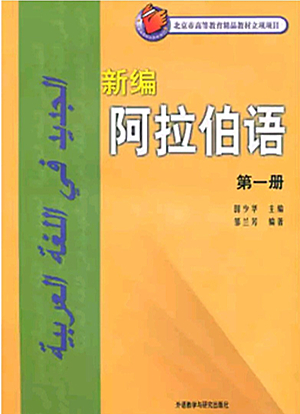 阿拉伯语精读（1）
商务阿拉伯语专业  马小明
2018-2019学年第一学期
2018年8月
اَلدَّرْسُ الْأَوَّلُ حَرَكَاتُ النُّطْقِ
第一课 发音符号
元音表
字母及其发音
اَلْأَحْرُفُ وَنُطْقُهَا
ب
بْ بَ بِ بُ
بَا بِي بُو
بَيْ بَوْ
بًا بٍ بٌ
م
مْ مَ مِ مُ
مَا مِي مُو
مَيْ مَوْ
مًا مٍ مٌ
ن
نْ نَ نِ نُ
نَا نِي نُو
نَيْ نَوْ
نًا نٍ نٌ
و
وْ وَ وِ وُ
وَا وِي وُو
وَيْ وَوْ
وًا وِ وٌ
ي
يْ يَ يِ يُ
يَا يِي يُو
يَيْ يَوْ
يًا يٍ يٌ
أ
أْ أَ إِ أُ
آ ئِي أُو
أَيْ أَوْ
أً إٍ أٌ